Y8 Dance: Journey of Knowledge (Tactics & Strategies)
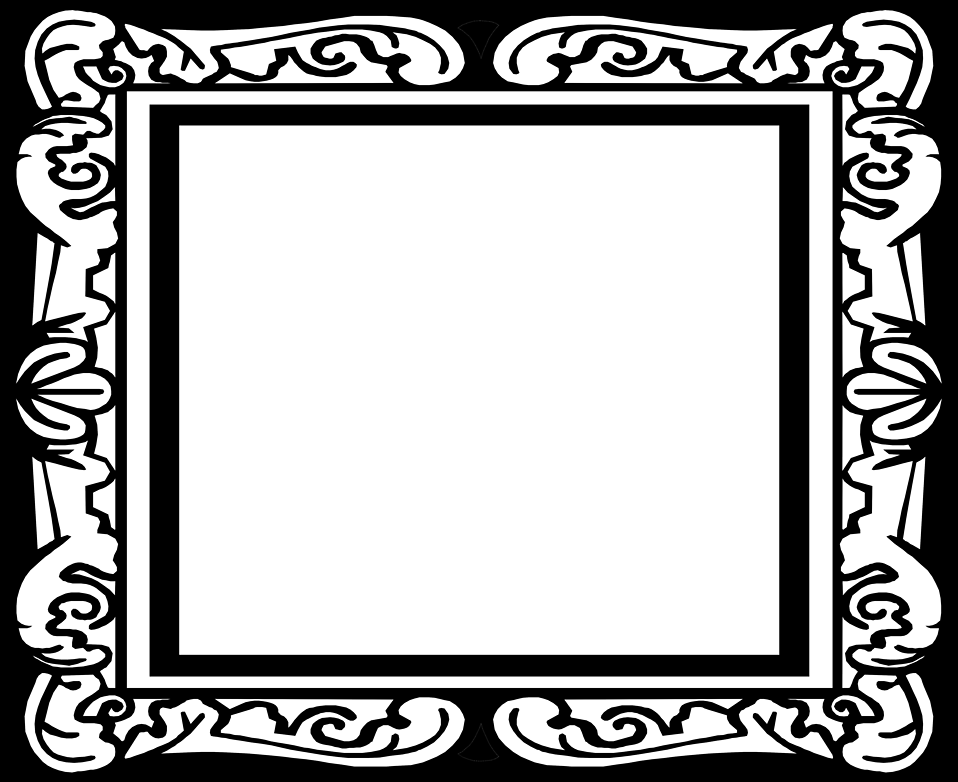 The bigger picture:
Personal development opportunities – Leadership of others, listening and cooperation with others 

Career links – Dancer, Choreographer, Musical Theatre

RSE – Physical, emotional and social well-being
Context and Introduction to Unit
In this unit pupils will learn about how to develop the skills learned in year 7 and apply choreographic devices (tactics and strategies) to a performance and also within choreography. They will learn about specific styles and cultures of dance through identifying features and characteristics . Pupils will learn specific performing skills including facial expression, musicality and exaggeration. You will also learn how to develop your analysis of dance through more in depth observation of performances.

Prior knowledge (KS2/KS3)
In Y7 pupils will have learned a basic level of how to perform, choreograph and evaluate within dance. They will have a basic understanding of the Performing Skills and how / why they are applied..
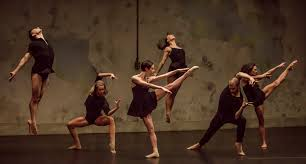 Year 8 Dance (Tactics & Strategies): Assessment Plan
MAPs – Pupils will complete one MAP mid way through this unit. Pupils will be assessed via:
1. Their practical ability demonstrated during the MAP lesson (Learning, performing, choreography and analysing)
2. Their ability to link the relevant components of fitness to the activity they are being assessed in.
3. Their ability to demonstrate their current levels of fitness, mental perseverance and social wellbeing by working collaboratively as a team.

Summative assessment (Me in PE) – The knowledge from this unit will be tested as part of a 1 hour P2S practical assessment at the end of the allocated half term focusing on Physical Me, Thinking Me and Healthy Me. Video evidence will be collected and the Me in PE assessment form will be completed by the class teacher.